Crveni Križ-analiza ankete
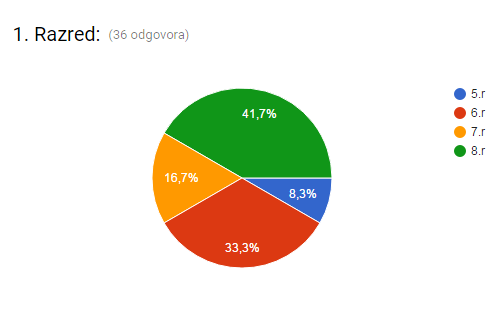 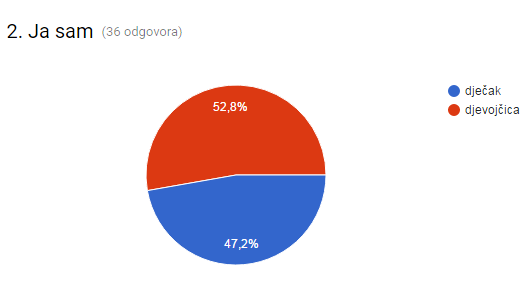 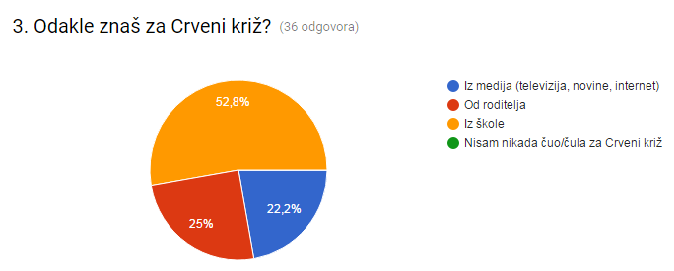 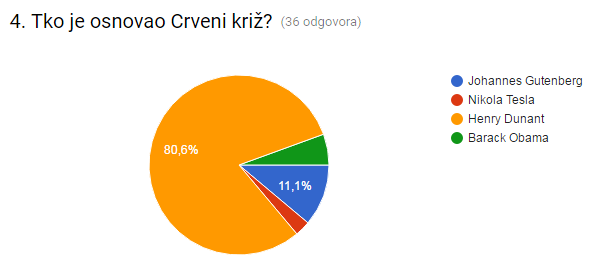 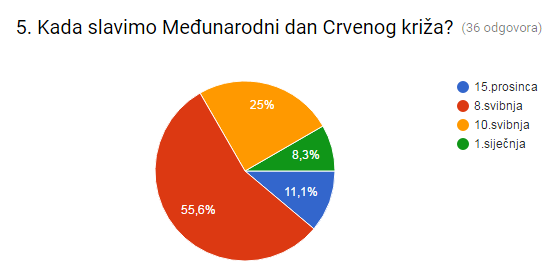 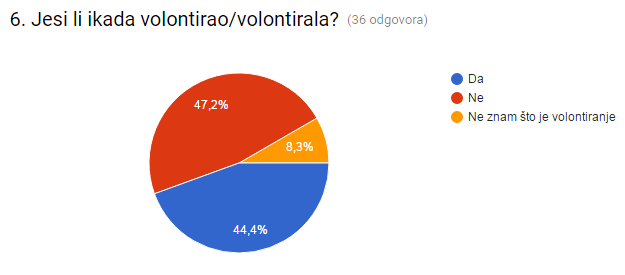 Učenici koji su odgovorili pozitivno naveli su da su volontirali u sklopu školskih aktivnosti.
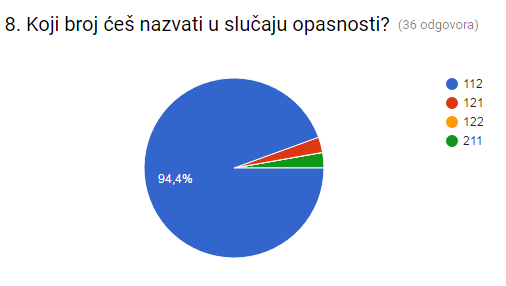 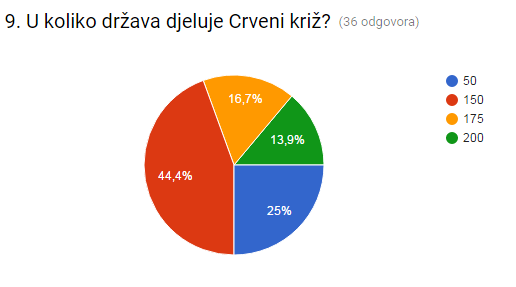 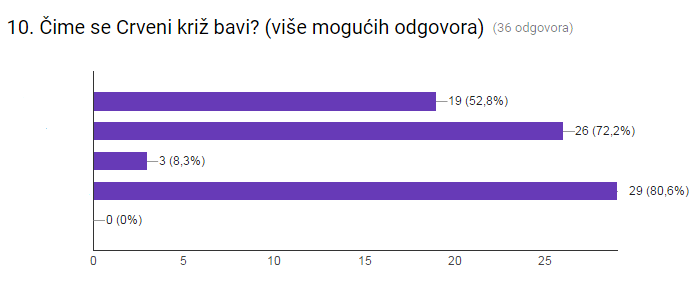 Pomaganje u kriznim situacijama
Pomaganje socijalno ugroženih skupina
Pomaganje ljudima tijekom prijelaza preko ceste
Organiziranje humanitarnih akcija
Osiguravanje predsjednice pri službenim posjetima
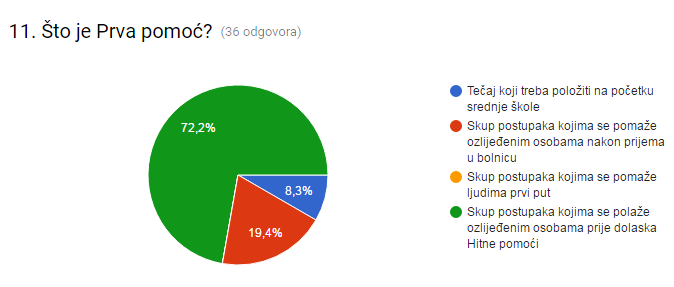 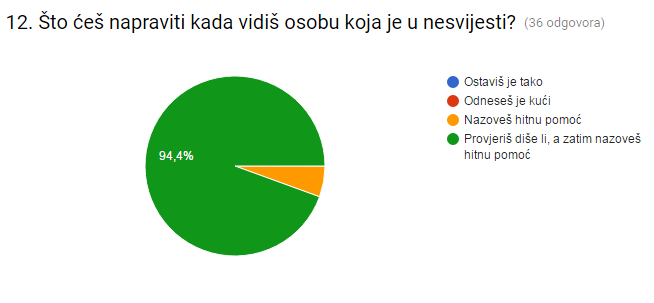 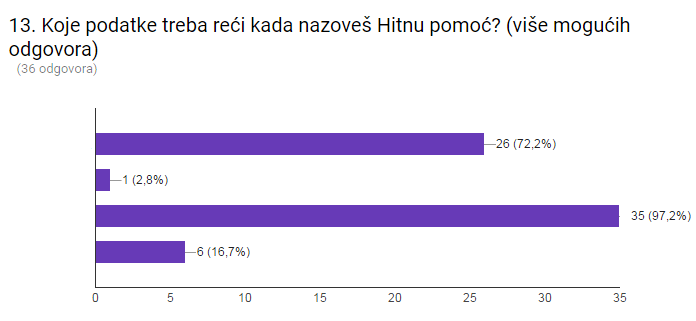 Svoje ime i prezime
Navesti članove obitelji ozlijeđene osobe
Opisati ozljede ozlijeđene osobe
Opisati izgled ozlijeđene osobe
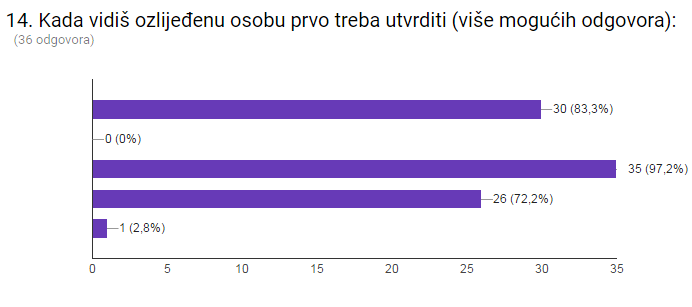 Stanje svijesti
Imena članova obitelji
Disanje
Znakove krvarenja
Ništa, odmah ću nazvati hitnu pomoć
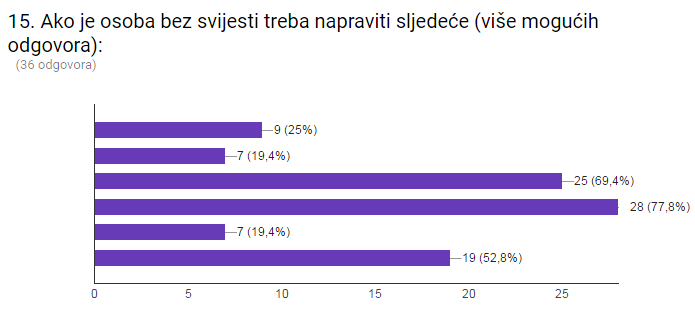 Postaviti osobu u  uspravan položaj
Podići glavu ozlijeđene osobe
Provjeriti diše li
Pozvati Hitnu pomoć
Dati joj tekućine
Postaviti u stabilan bočni položaj
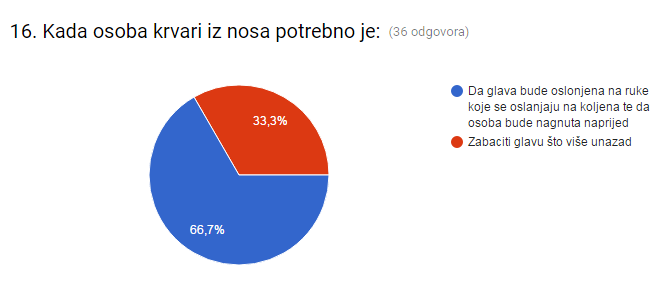 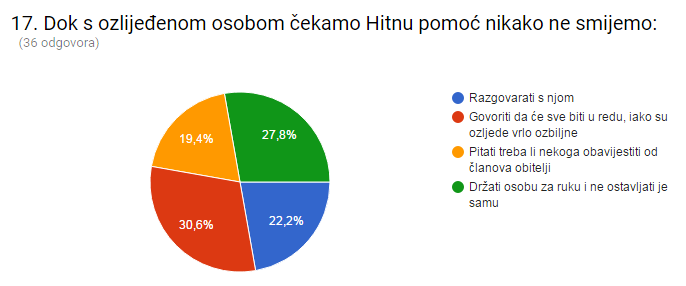 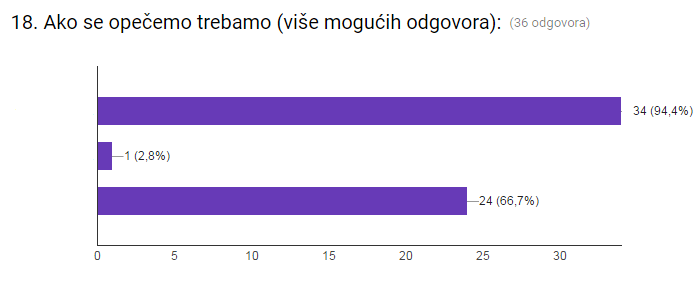 Hladiti opeklinu vodom ili oblogom
iOdmah bušiti mjehure koji se pojave koji se pojave
Mirovanjem smanjiti bol i širenje infekcije
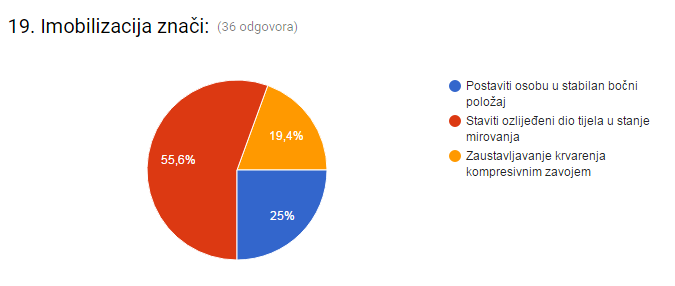